OUDE GRIEKEN – JONGE HELDENLES 4
In welke goden geloofden de oude Grieken?
Wie zijn de Olympische goden?
De Oude Grieken…en de goden
Familieleden in het Grieks
We maken een potje uit klei!
Mannelijk, vrouwelijk en onzijdig
Een μεγιστος ἱππος staat voor de poorten van Troje.

Hera is de μεγιστη θεη. 

Een μεγιστον πλοιον brengt de Grieken naar Troje.
Mannelijk, vrouwelijk en onzijdig
Een μεγιστος ἱππος staat voor de poorten van Troje.
mannelijk

Hera is de μεγιστη θεη. 

Een μεγιστον πλοιον brengt de Grieken naar Troje.
Mannelijk, vrouwelijk en onzijdig
Een μεγιστος ἱππος staat voor de poorten van Troje.
mannelijk

Hera is de μεγιστη θεη. 
vrouwelijk
Een μεγιστον πλοιον brengt de Grieken naar Troje.
Mannelijk, vrouwelijk en onzijdig
Een μεγιστος ἱππος staat voor de poorten van Troje.
mannelijk

Hera is de μεγιστη θεη.  
vrouwelijk

Een μεγιστον πλοιον brengt de Grieken naar Troje.
οn-zijdig
In welke goden geloofden de oude Grieken?
Waar wonen ze?
De Griekse goden
Wat doen ze?
Wie zijn ze?
Olymposberg
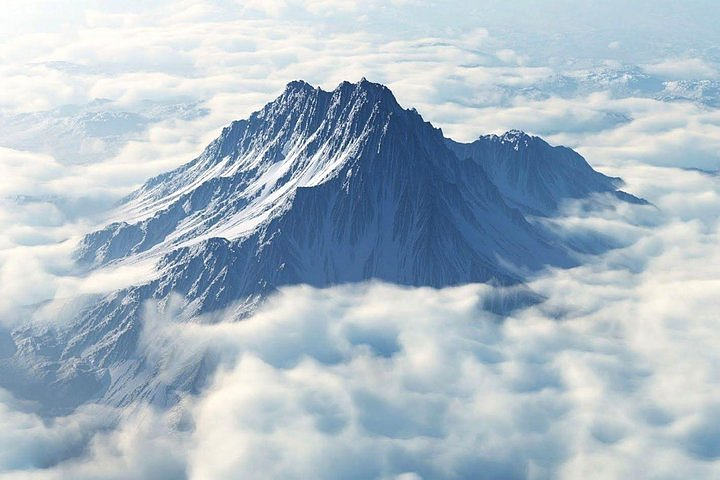 [Speaker Notes: De Olymposberg is bekend uit de Griekse mythen. 
Waarom dacht je dat de Griekse goden er woonden? Hoog en afgelegen, er wonen geen mensen en mysterieus.]
Vijf belangrijke goden
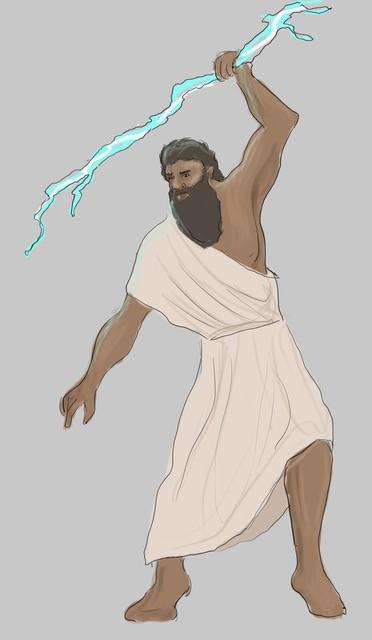 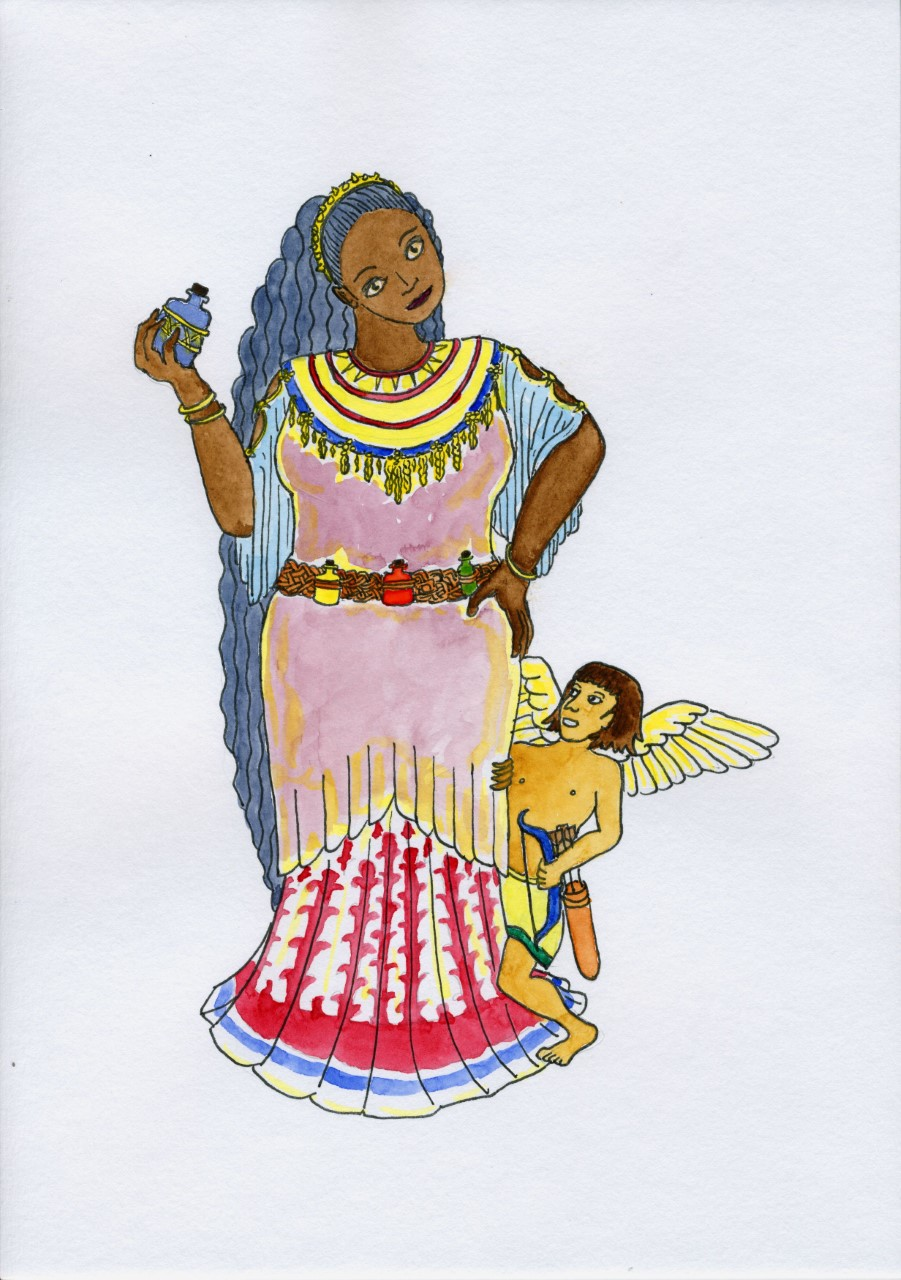 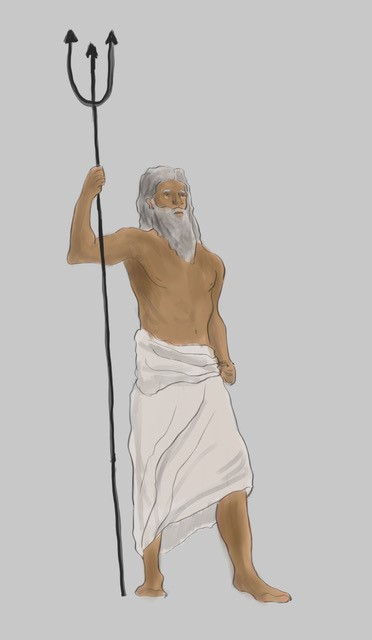 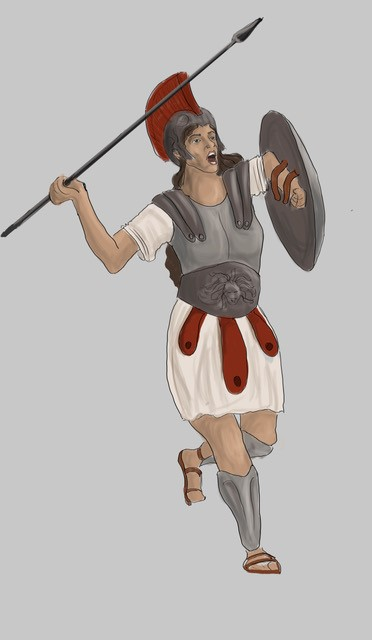 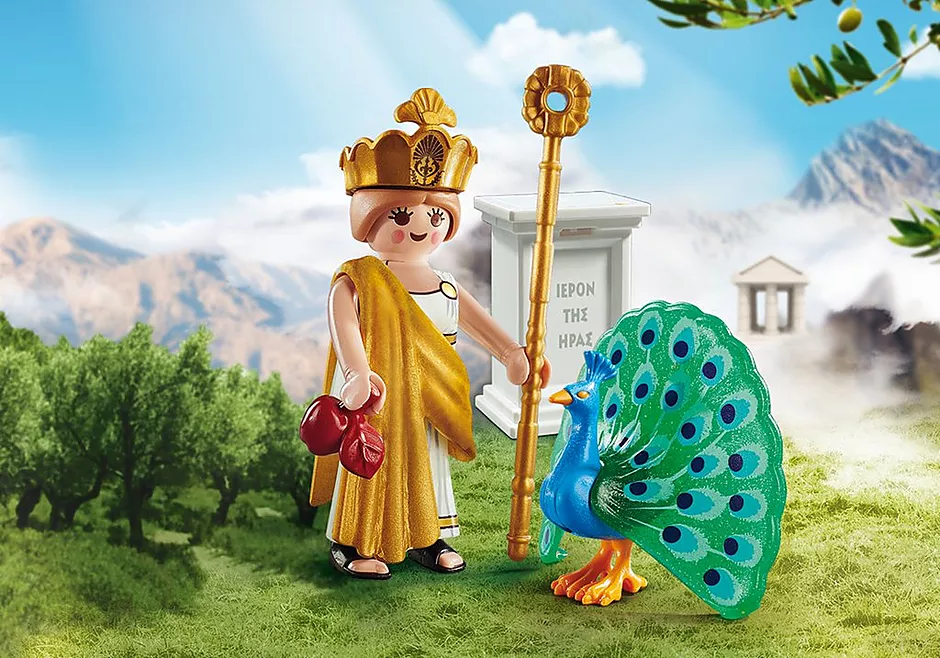 Zeus (Ζευς)
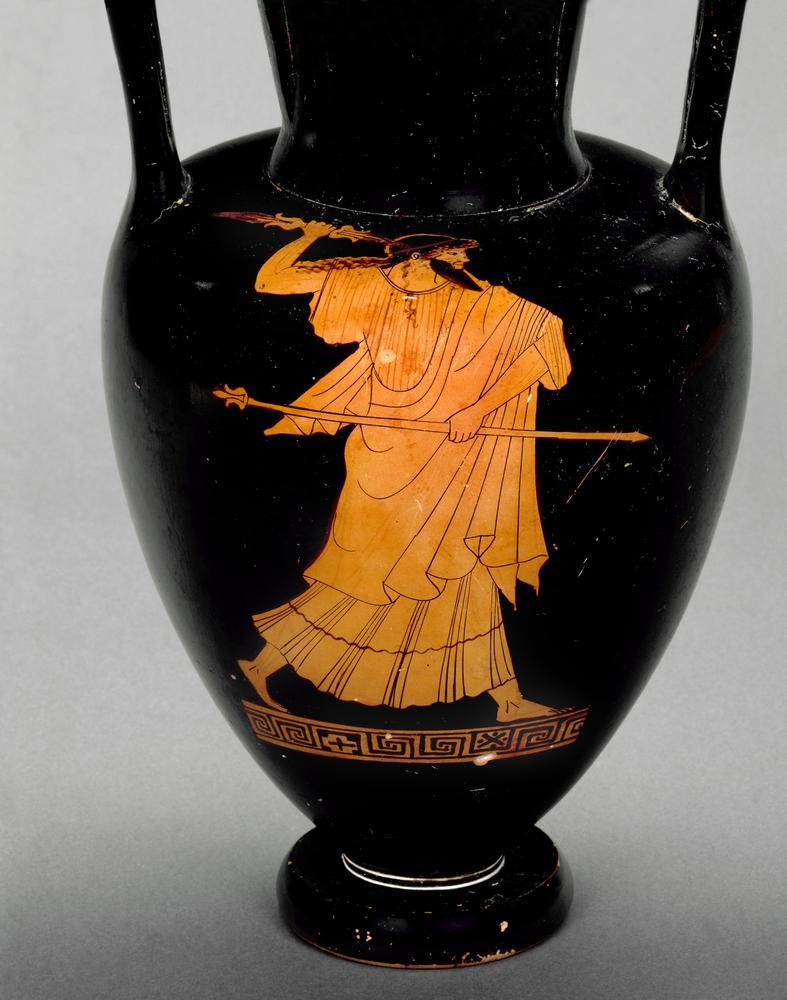 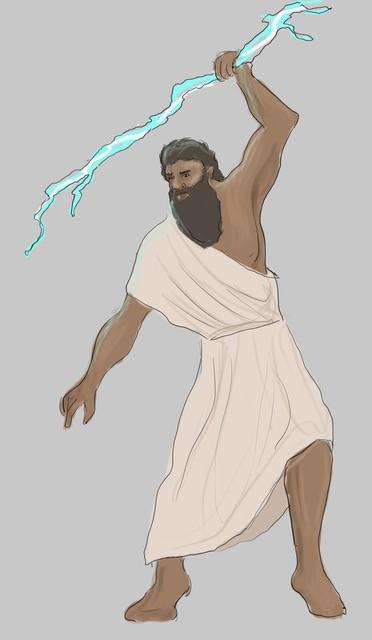 [Speaker Notes: Zeus is de oppergod en de god van de bliksem en de natuur.  Hij wordt vaak afgebeeld met een bliksemschicht en een adelaar. [Trojaanse oorlog: Trojanen >< eer Achilles/Thetis]]
Hera (Ἡρη)
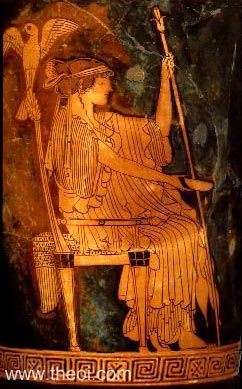 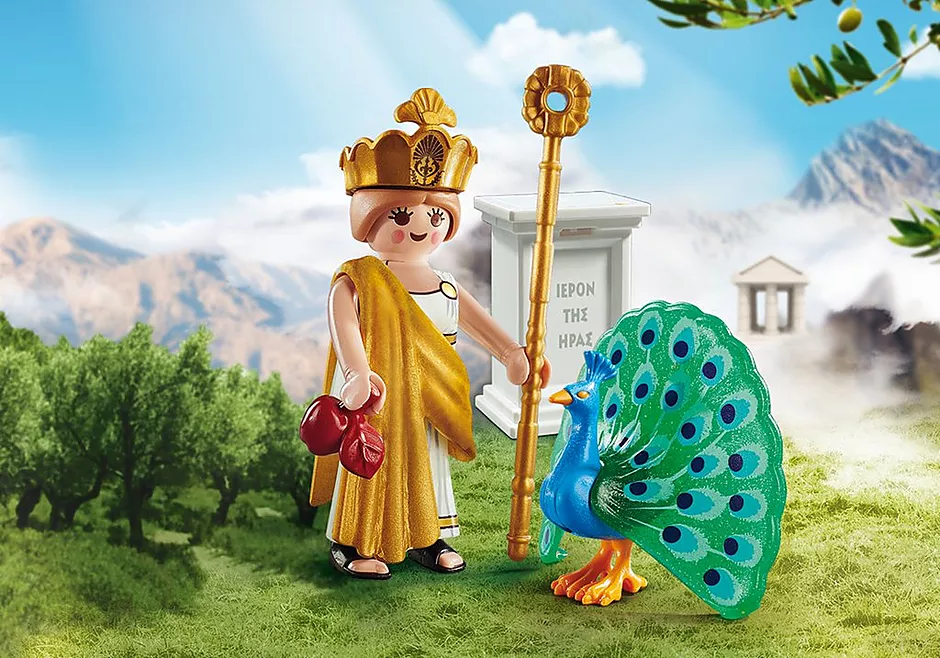 [Speaker Notes: Hera is de vrouw van Zeus en de godin van de vruchtbaarheid en het huwelijk. Haar attribuut is een trotse pauw, omdat ze ook vaak jaloers werd. [Trojaanse oorlog: Grieken]]
Poseidon (Ποσειδων)
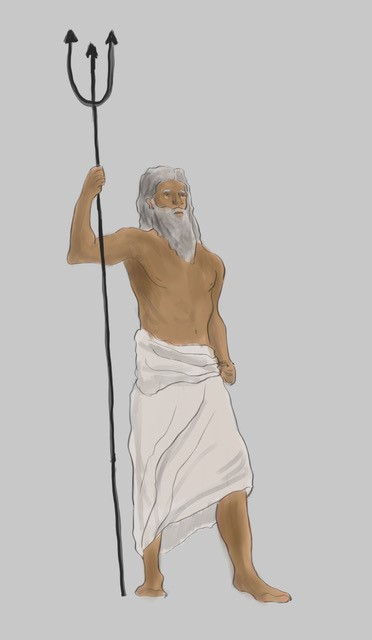 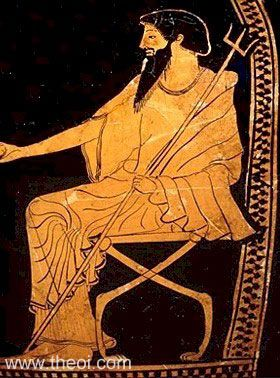 [Speaker Notes: Poseidon is de broer van Zeus en god van de oceanen. Zijn attribuut is een drietand.  [Trojaanse oorlog: Grieken]]
Athena (Ἀθηνη)
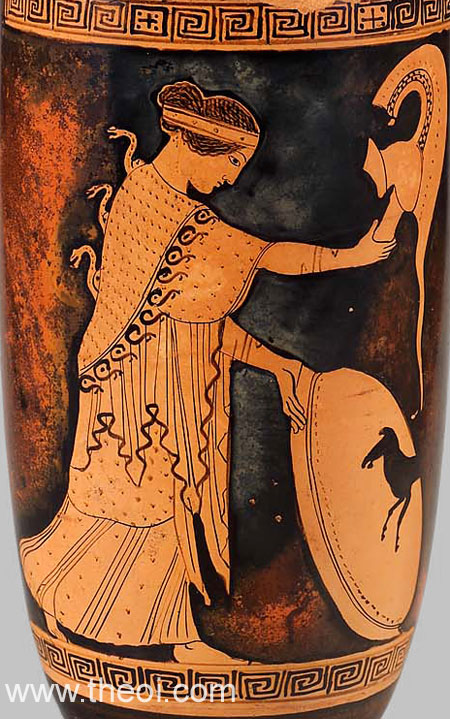 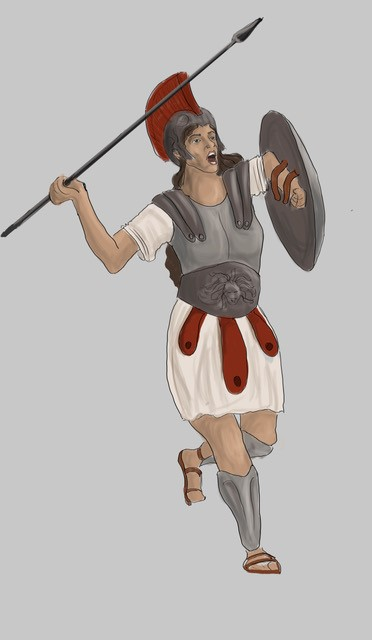 [Speaker Notes: Athena is dochter van Zeus en godin van de wijsheid en de oorlog. Zij is geboren uit het hoofd van Zeus en heeft dus geen moeder. [Trojaanse oorlog: Grieken]]
Aphrodite (Ἀφροδιτη)
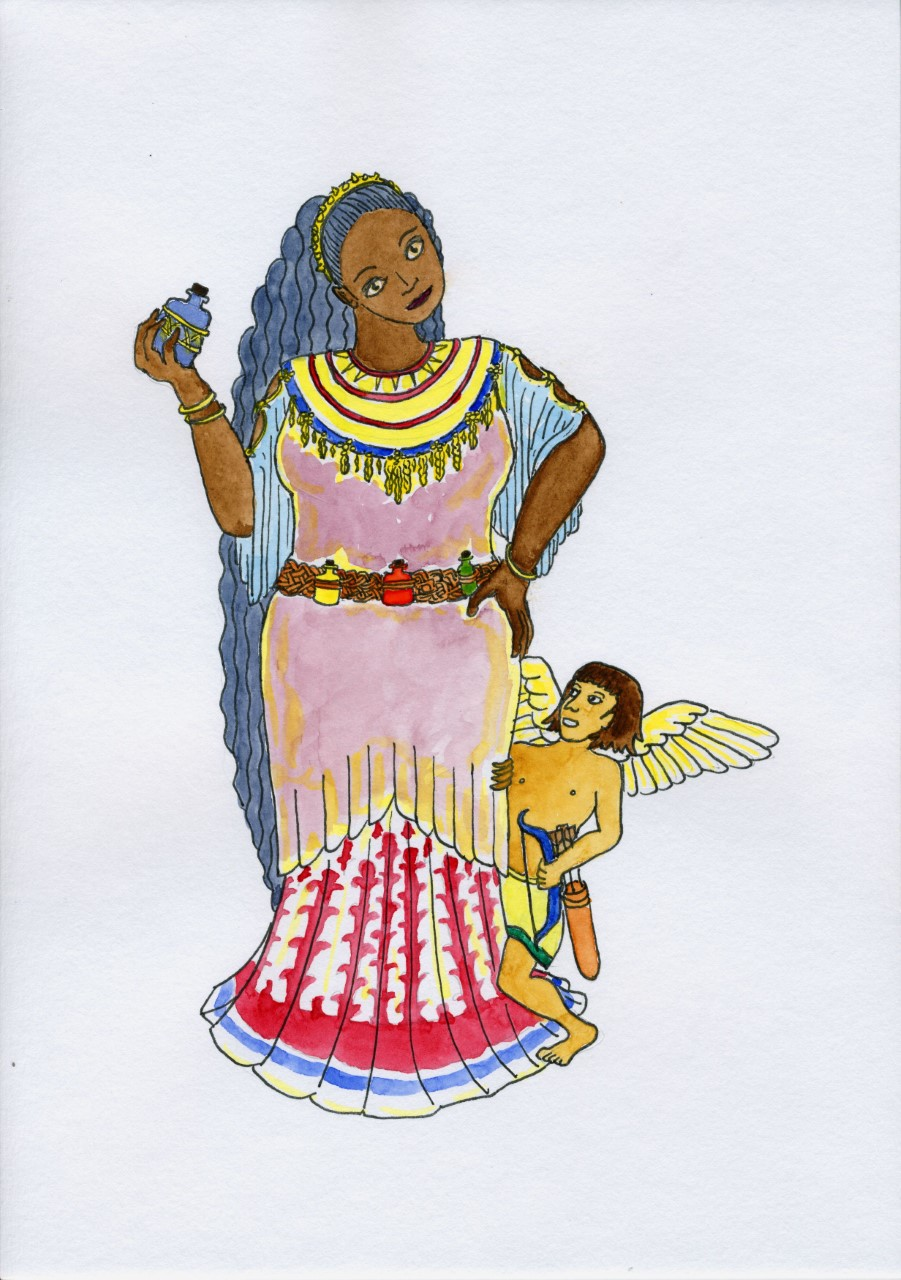 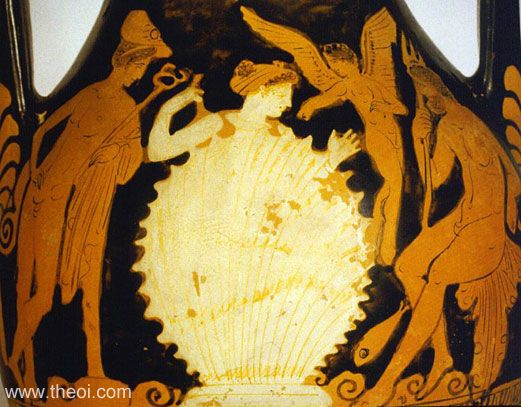 [Speaker Notes: Aphrodite is godin van de vruchtbaarheid en de liefde. Zij werd geboren uit het schuim van het bloed van de vader van Zeus in  de zee, dus zonder ouders. Haar attributen zijn een spiegel/appel en haar zoontje Eros, in het Latijn Cupido. 
[Trojaanse oorlog: Trojanen]]
Familieverbanden
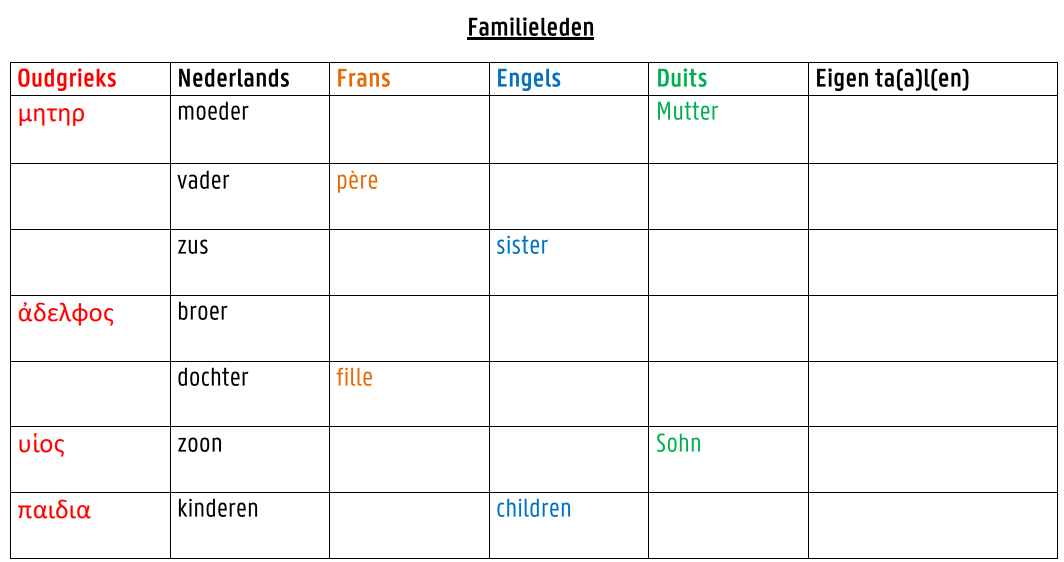 Familieverbanden
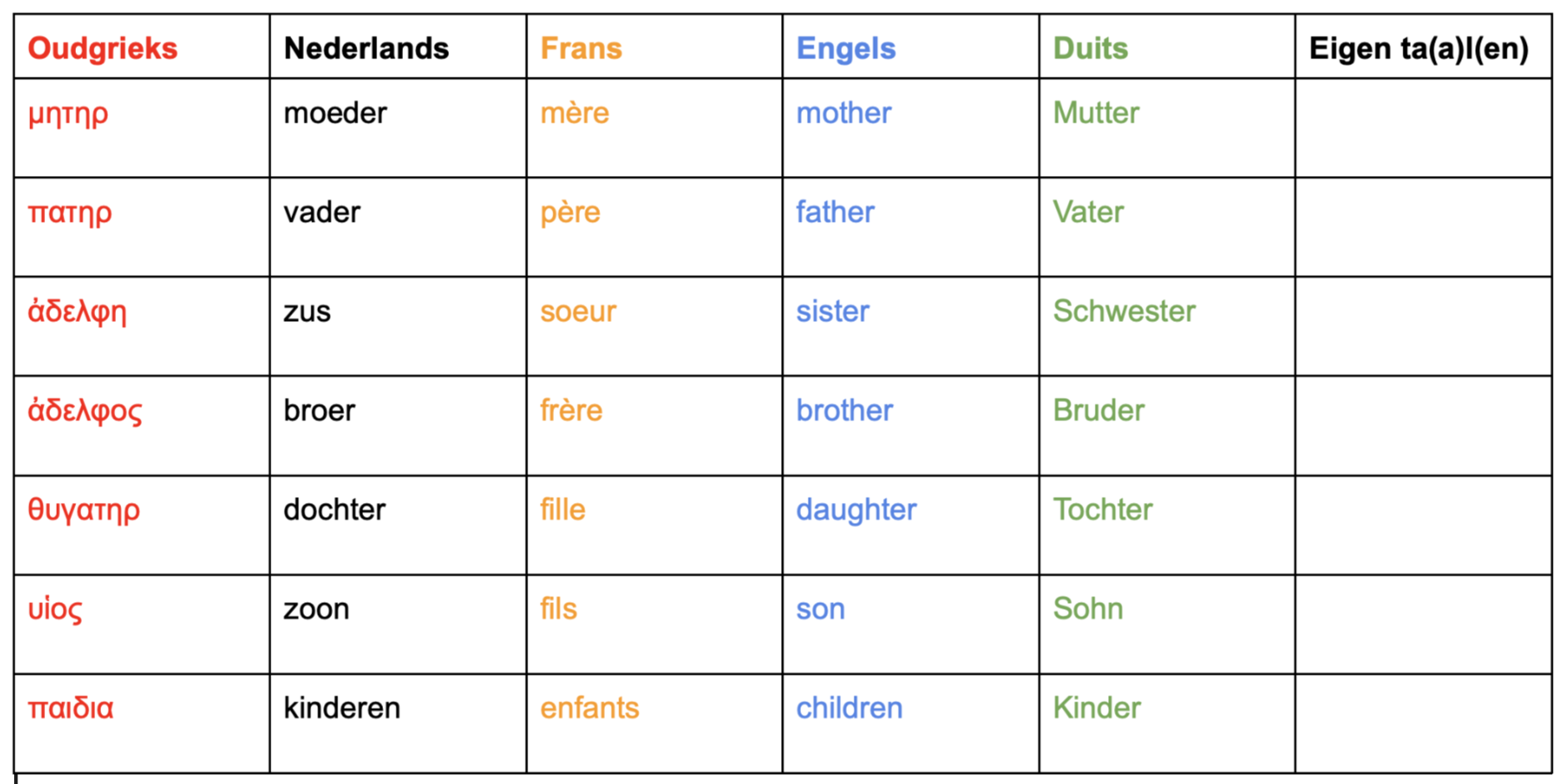 Stamboom
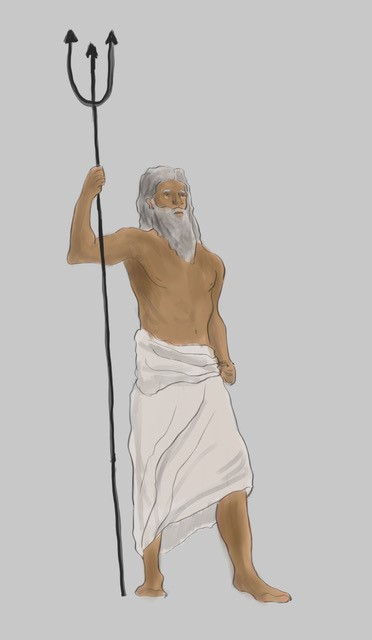 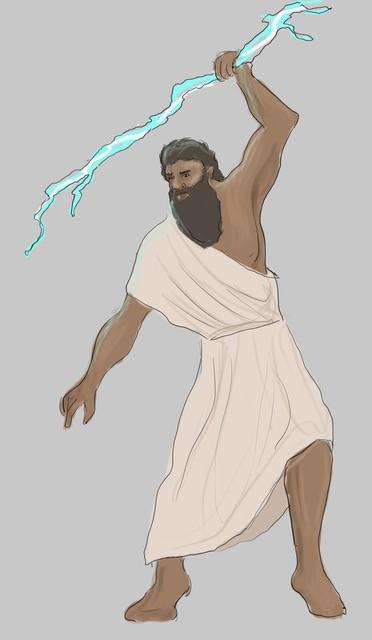 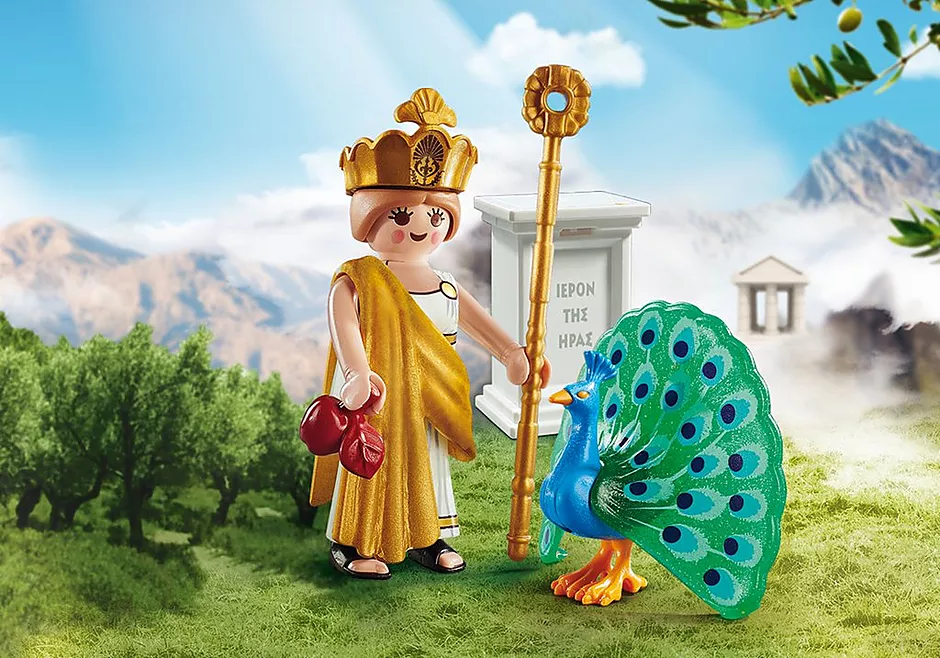 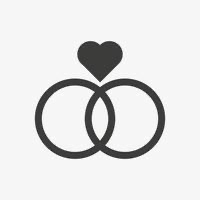 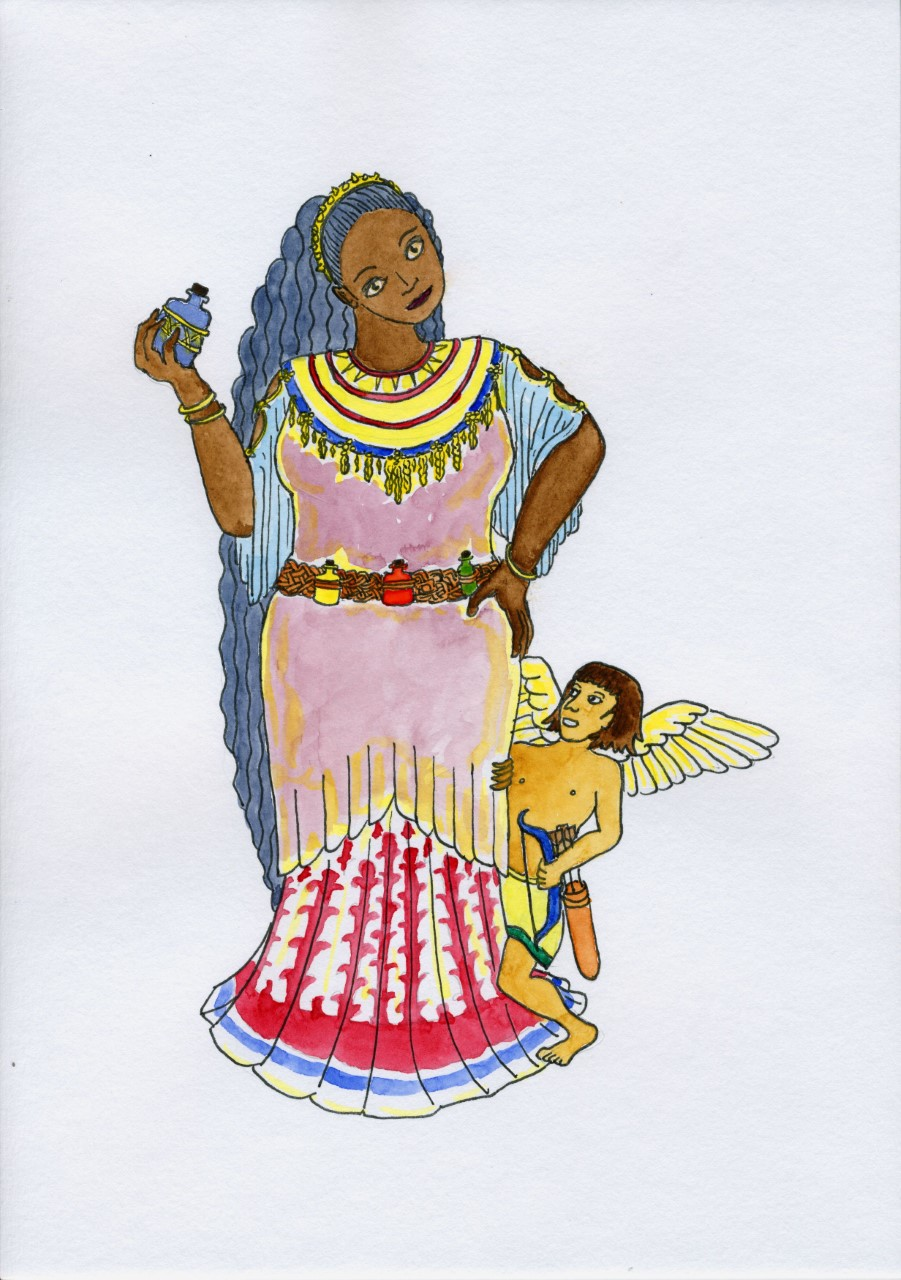 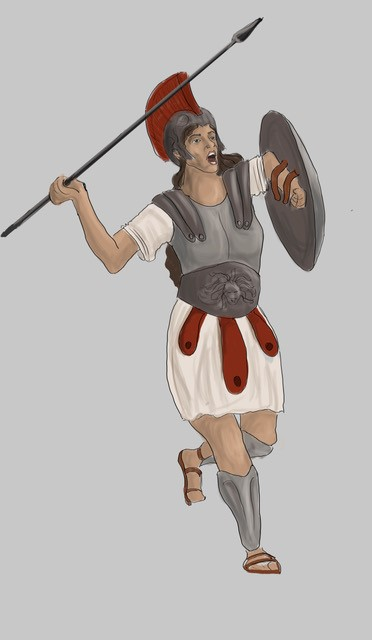 Knutsel een kleipotje!
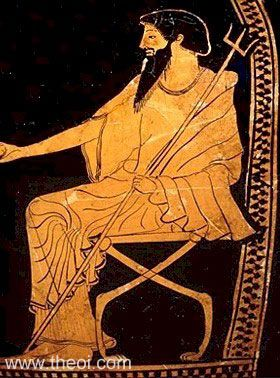 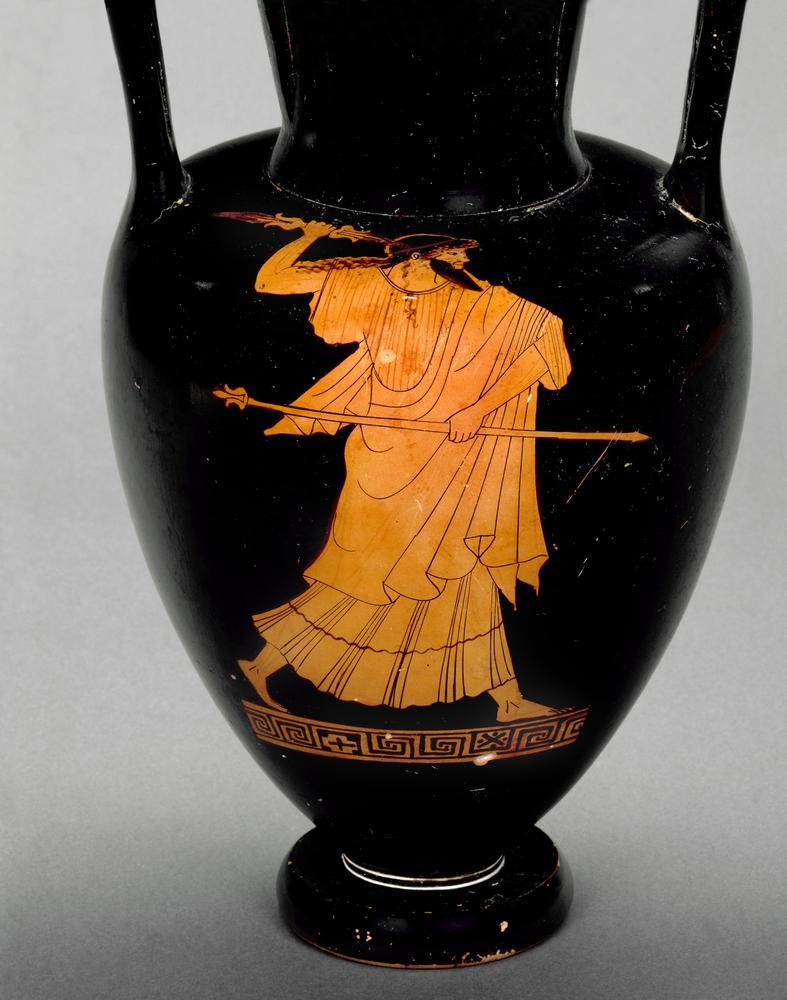 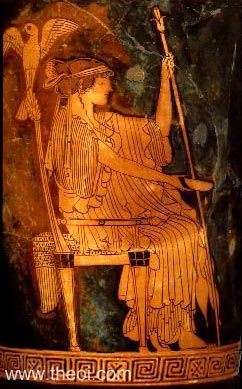 [Speaker Notes: Er staan vaak Griekse goden op vazen.]
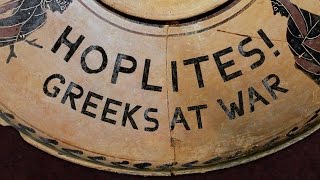 [Speaker Notes: Panoply Eros en Aphrodite]
Wat ga je onthouden van deze les?